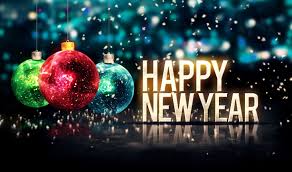 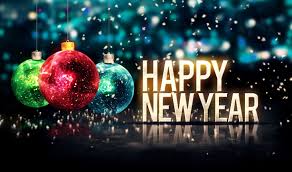 THREE THINGS 
TO DO
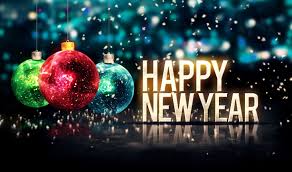 Micah 6:8 (NIV)
 8  He has shown you, O mortal, what is good.  And what does the Lord require of you?  To act justly and to love mercy and to walk humbly with your God.
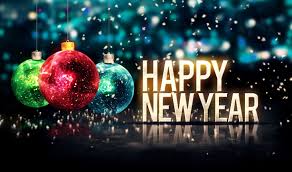 INTRODUCTION

“He has shown you O mortal what is good”
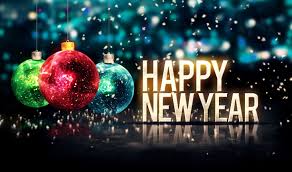 INTRODUCTION

“And what does the Lord require of you?”
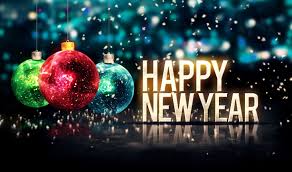 #1 
ACT JUSTLY
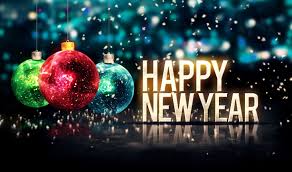 #2 
LOVE MERCY
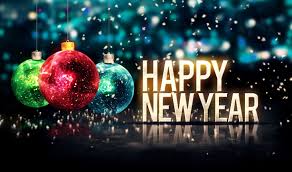 #3 
WALK HUMBLY WITH YOUR GOD
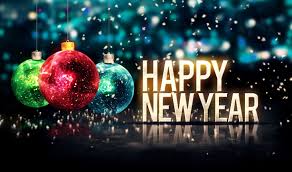 CONCLUSION
 
ACT - justly
LOVE – mercy
WALK – humbly with your God